5.11
Using Files for Data Storage
Using Files for Data Storage
Can use files instead of keyboard, monitor screen for program input, output
Allows data to be retained between program runs
Steps:
Open the file
Use the file (read from, write to, or both)
Close the file
Files: What is Needed
Use fstream header file for file access   
#include <fstream>
File stream types:
	ifstream for input from a file
	ofstream for output to a file
	fstream for input from or output to a file
Define file stream objects:
	ifstream infile;
	ofstream outfile;
Opening Files
Create a link between file name (outside the program) and file stream object (inside the program)
Use the open member function:
	infile.open("inventory.dat");
	outfile.open("report.txt");
Filename may include drive, path info.
Output file will be created if necessary; existing file will be erased first
Input file must exist for open to work
Testing for File Open Errors
Can test a file stream object to detect if an open operation failed:
	infile.open("test.txt");
	if (!infile)
	{
		 cout << "File open failure!";
	}
Can also use the fail member function
Using Files
Can use output file object and << to send data to a file:
	outfile << "Inventory report";
Can use input file object and >> to copy data from file to variables:
	infile >> partNum;
	infile >> qtyInStock >> qtyOnOrder;
Using Loops to Process Files
The stream extraction operator >> returns true when a value was successfully read, false otherwise
Can be tested in a while loop to continue execution as long as values are read from the file:
	while (inputFile >> number) ...
Closing Files
Use the close member function:
	infile.close();
	outfile.close();
Don’t wait for operating system to close files at program end:
may be limit on number of open files
may be buffered output data waiting to send to file
Letting the User Specify a Filename
In many cases, you will want the user to specify the name of a file for the program to open.
In C++ 11, you can pass a string object as an argument to a file stream object’s open member function.
Test if the open(filename) call fails using:
	infile.open(filename);
	if (infile.failed()) {
		cout << “Filename “ << filename << “ cannot be opened.” << endl;
		return 0; // can also use exit(1);
	}
Letting the User Specify a Filename in Program 5-24
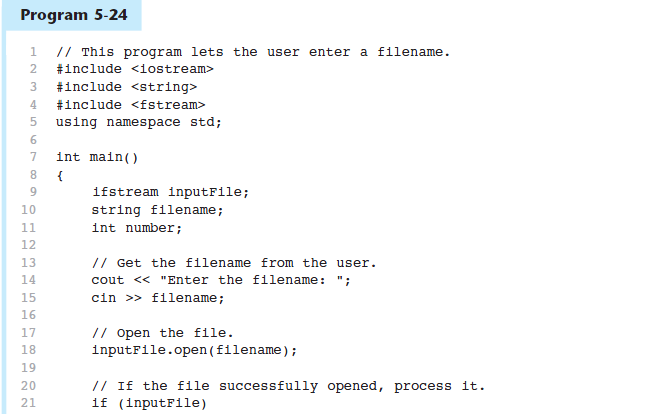 Continued…
Letting the User Specify a Filename in Program 5-24
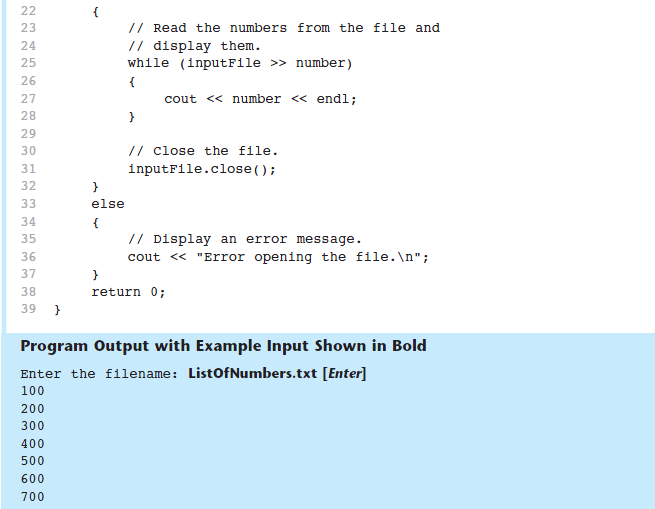